A4
C1
A3
A2
A1
A5
A6
C2
C3
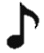 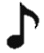 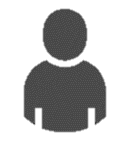 C4
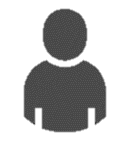 B4
B6
B5
B8
B7
B1
B3
B2
Bホール
Aホール
C5
F4
F3
C6
F1
F2
C7
レジ
テイク受け渡し
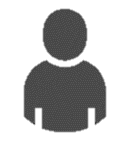 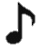 C8
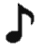 ステーション
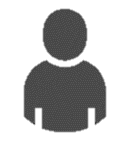 ステーション
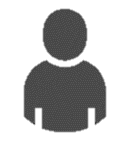 ランナー
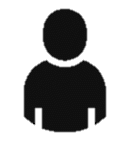 エントランス
テ
イ
ク
ア
ウ
ト
注
文
列
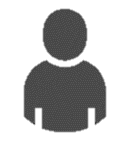 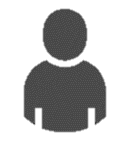 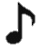 テーブルを2つ以上繋げて利用する場合
小さい方の卓番で打ち込むこと
ソフト
デシャップ
テイク包材
ドリンク
仕込
洗い場
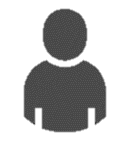 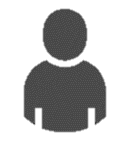 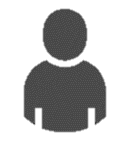 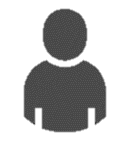 キッチン